British Columbia Ministry of Health
2016 Canadian Organization of the Year Award
Improving Healthcare through Patient and Public Engagement
Shannon Holms, 
Director, Patient Engagement and Community Programs
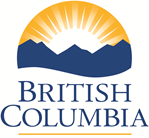 [Speaker Notes: Thank you for joining me today. I am Shannon Holms, Director, Patient Engagement and Community Programs with the British Columbia Ministry of Health.]
What is the Ministry of Health?
1
November 2016
What was the problem?
2
System wide improvements
3
What is Patients as Partners?
4
Contents
Page 2
IAP2 Approach, 
Policies, Training, Collaboration
5
November 2016
Leadership and Capacity Building
6
Results
7
Lessons Learned
8
Contents
Page 3
November 2016
British Columbia, Canada
4.6 million people in B.C.
Diverse, ethnic population
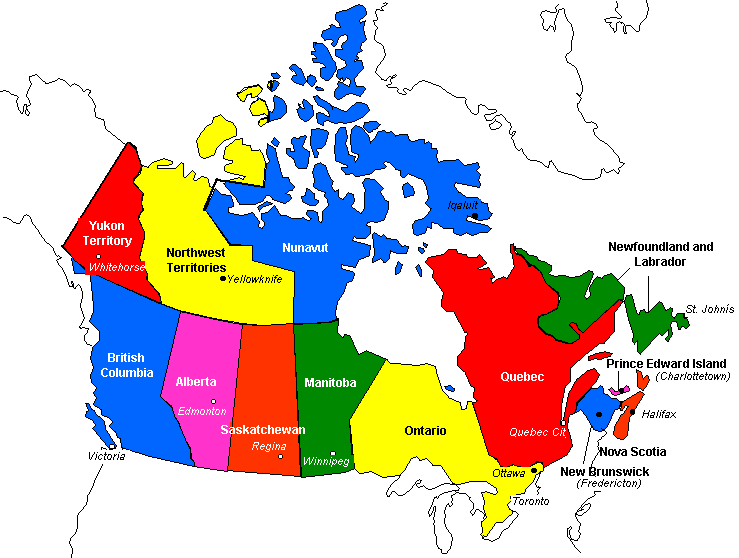 We are here
Page 4
November 2016
What is the Ministry of Health?
1
The Ministry of Health has overall responsibility for ensuring that quality, appropriate, cost effective and timely health services are available for all British Columbians. 
In the USA, we would be equivalent to a state government-run organization.
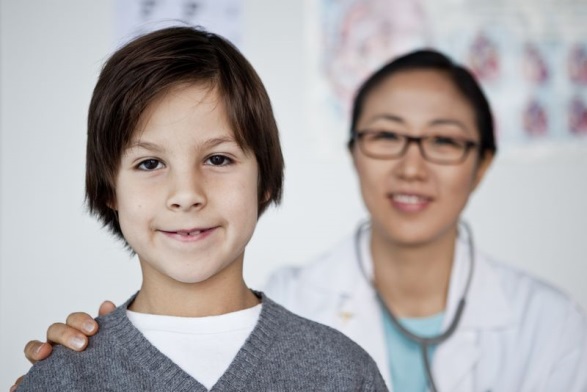 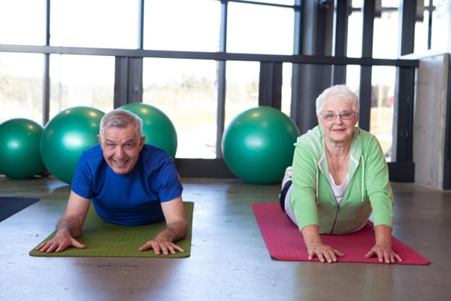 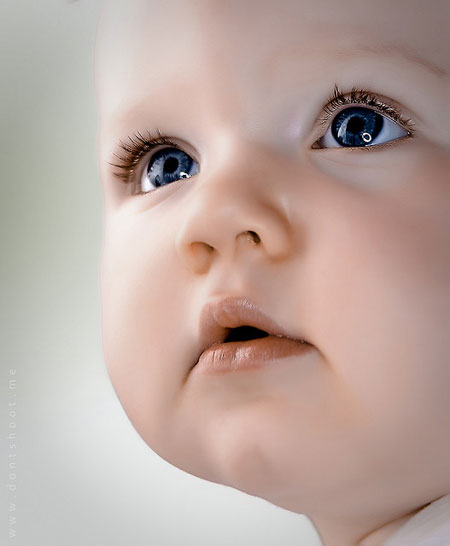 Page 5
November 2016
What was the Problem?
2
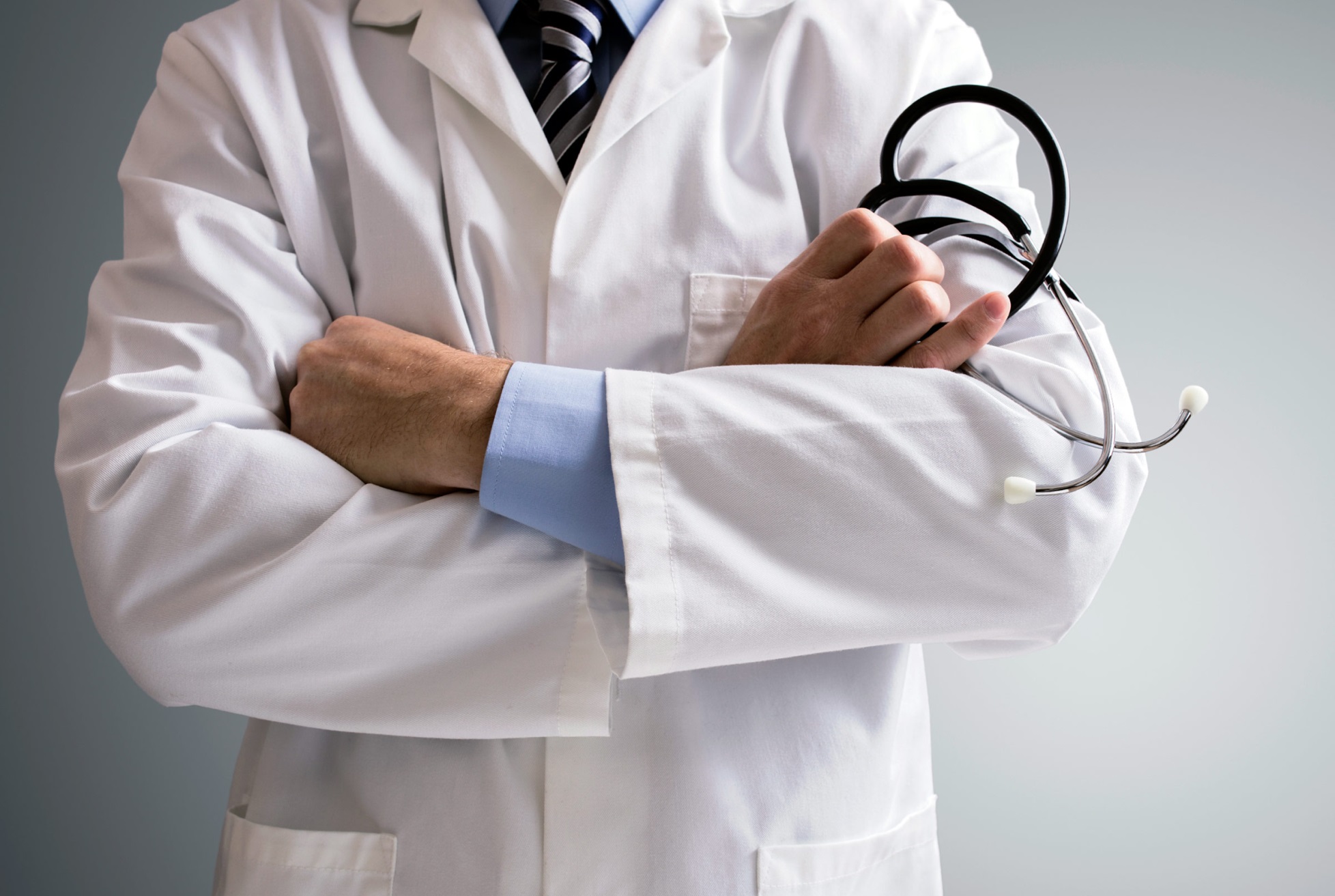 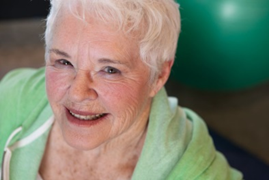 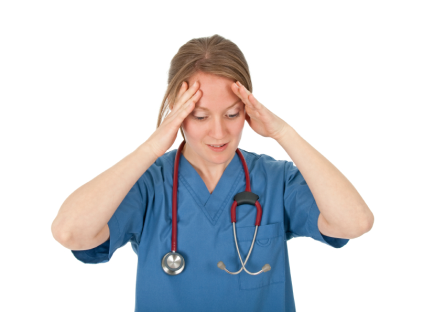 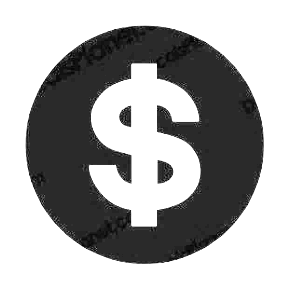 Page 6
[Speaker Notes: Our healthcare system (designed largely in the 1960s) was structured around the needs of hospitals and healthcare providers, with medical staff regarded as experts and patients as recipients of information and instruction. 

Rising healthcare costs; an aging population; an overburdened healthcare system, limited tax dollars and patients wanting to play a more active role in healthcare re-design.]
November 2016
System wide improvements
3
In 2007, the British Columbia Ministry of Health took strides to make system wide improvements. 
Primary Care Charter
Patients as Partners
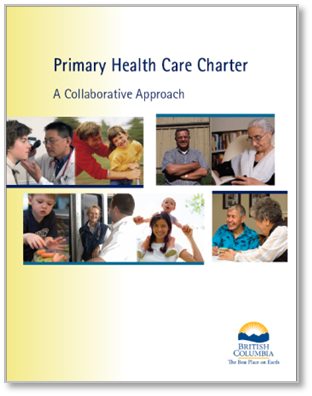 http://www.health.gov.bc.ca/library/publications/year/2007/phc_charter.pdf
Page 7
[Speaker Notes: In 2007, the British Columbia Ministry of Health took strides to make system wide improvements. With a multi-faceted strategy contained in the Primary Health Care Charter the idea of partnering with patients was endorsed as a transformational approach that would empower patients, provide engagement training for patients and providers, develop policies and supports to implement a “Patients as Partners” systems approach.

	There were two principal aims: to promote patient involvement and decision-making in the healthcare system by providing patients with relevant tools (competencies and capacity building) and to foster their active involvement in the continuous improvement of quality of care and services]
November 2016
What is Patients as Partners?
4
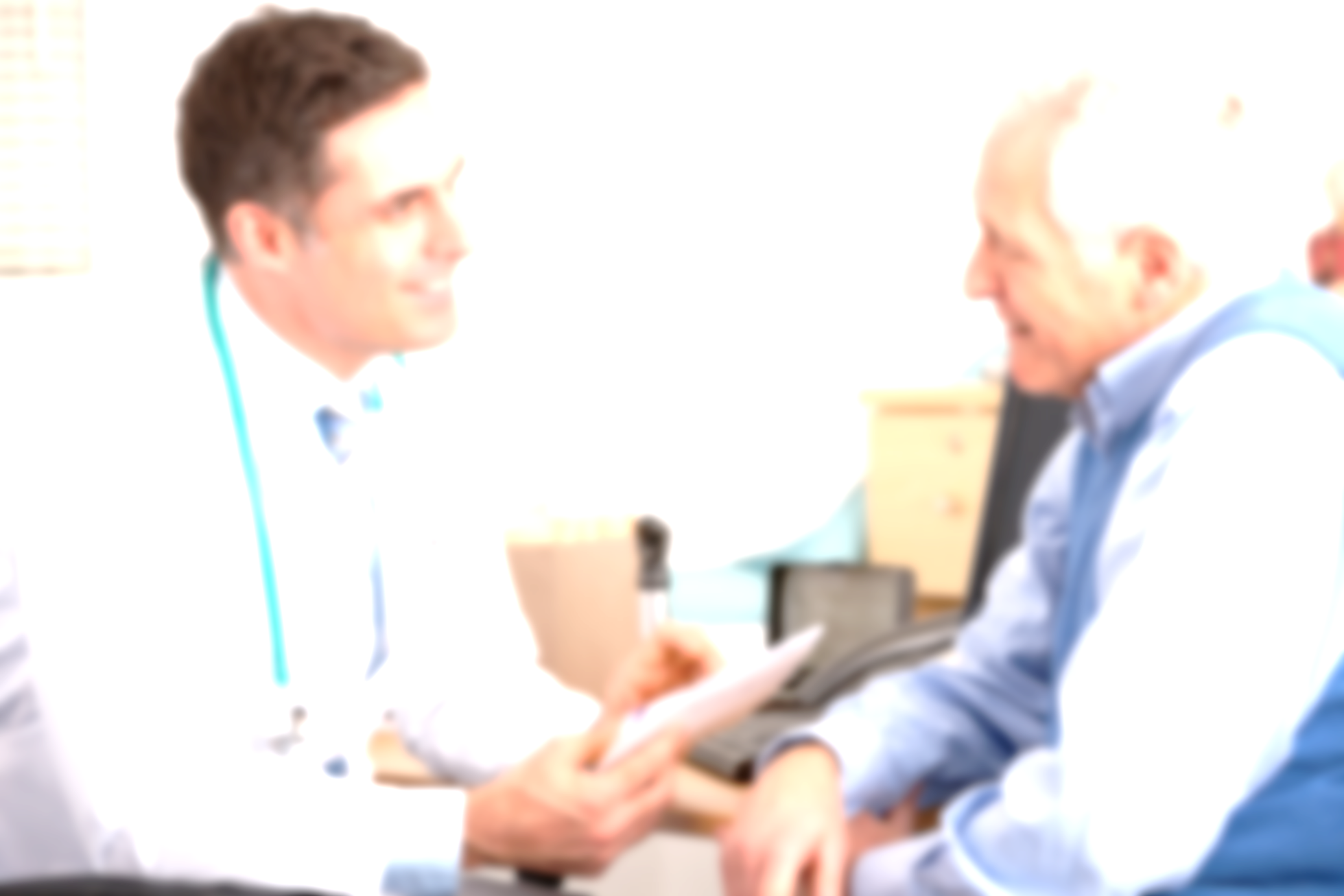 Patients as Partners is a Ministry of Health program and a philosophy that brings together patients, families, caregivers, healthcare providers, not-for-profits, non-governmental organizations, and universities to work together to include the patient voice, choice and representation in healthcare improvement.
Page 8
Goal
To Improve Health Care 
for all British Columbians
Through Engagement
November 2016
IAP2 Approach
5
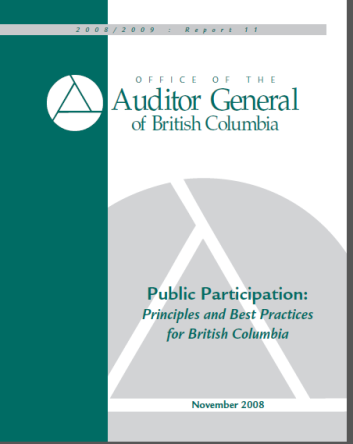 Nothing
Policies
Leadership
Strategy
Collaboration
Funding
Training
Tools
Page 9
[Speaker Notes: Recognizing the impact of healthcare improvements and the potential for reduced costs that could come from patient and public engagement, the Ministry of Health started supporting the IAP2 approach to patient and public engagement in 2010. Starting from a place where there was no coordinated engagement activities, no avenue to harness the patients’ voices and no shared leadership vision or a supporting infrastructure, the Ministry of Health Patients as Partners program quickly moved to providing leadership, strategy, policy, collaborative efforts and funding.  Execution through coordination, training, engagement activities and mechanisms, partnerships, education, and the development of tools and resources set the foundation to achieve healthcare cultural transformation. 

	Following the recommendations in the 2008 Auditor General of B.C.’s report, proposing that government adopt principles and best practices for public participation:  ‘getting public participation right is essential…getting it wrong simply frustrates all participants.]
Policies
Current British Columbia Ministry of Health Policy Documents
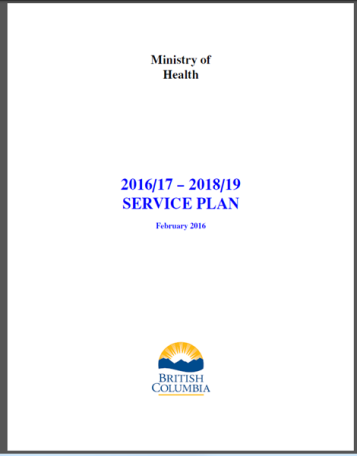 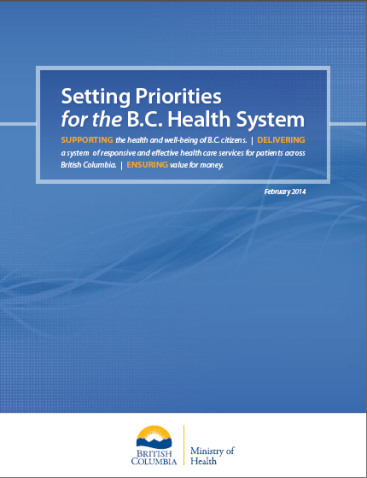 Page 10
[Speaker Notes: The Ministry of Health demonstrates the value of patient engagement through leaderships’ actions.  For example, stakeholders were invited by the Deputy Minister of Health to provide feedback on strategic policy papers with key partners including one with Patients as Partners.  	Led by Senior Executives, the Ministry of Health’s Setting Priorities for the B.C. Health System has Patient Centered Care as the first priority.  “It will require translating high-level patient-centred care concepts into actionable, attainable and sustainable practices across all sectors of the health system, including: engaging medical, nursing, allied health and support staff; empowering staff working closest with patients and residents to individualize the experience of care; and using feedback from patients to evaluate and drive change. This approach will be built into governance evaluation, as well as executive and staff performance reviews.”]
Policies
Current British Columbia Ministry of Health Policy Documents
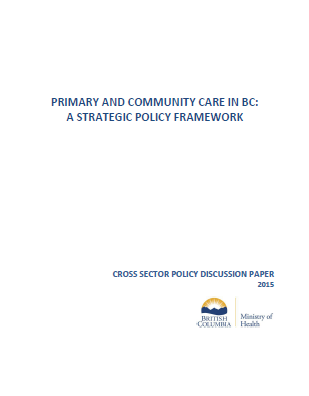 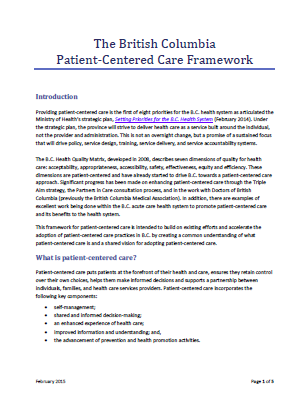 Page 11
[Speaker Notes: Endorsed by Ministry of Health Senior Executives, the British Columbia Patient-Centered Care Framework creates a common vision for patient centered care and is aligned with Patients as Partners. “Patients and families are encouraged and supported in participating in care and informed decision making at the level at which they feel comfortable and of their own choice. The level of participation is determined through the spectrum of engagement outlined by the International Association of Public Participation (IAP2). The spectrum of engagement range is inform, consult, involve, collaborate and empower.”  
	Also validated by Ministry of Health Senior Executives, the Primary and Community Care in BC: A Strategic Policy Framework specifically references Patients as Partners: “The Patients as Partners perspective and approach will continue to directly inform the ministry’s strategic directions for the health system including the development of an integrated system of primary and community care.”]
November 2016
Policies
Patients as Partners Policy Documents
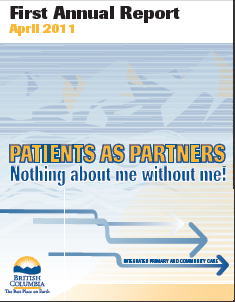 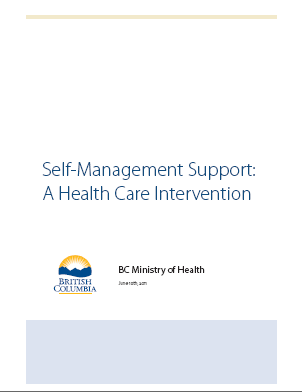 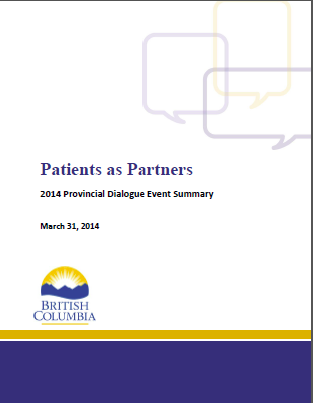 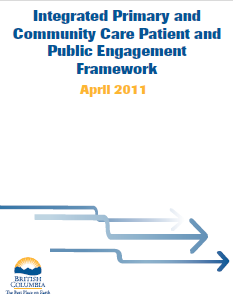 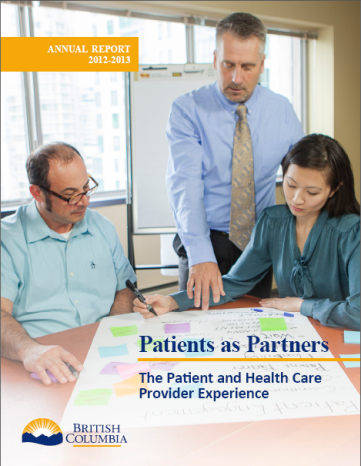 Page 12
[Speaker Notes: The 2011 Patient and Public Engagement Framework was developed for the healthcare system transformation and is currently being revised.]
November 2016
Policies
Patients as Partners – Engagement at Three Levels
Individual Care: The patients are activated and involved in their own care through self-management. Patients have an engaged role in health care decision-making because the system is gradually changing to be more patient-centered, responsive, respectful, and collaborative.


Bringing in Community: Patients, families, caregivers, and others are engaged in policy development or strategic planning. 



System Redesign: Patients, families, caregivers and others are engaged in design, delivery and evaluation of health care programs and services at a strategic and/or system level.
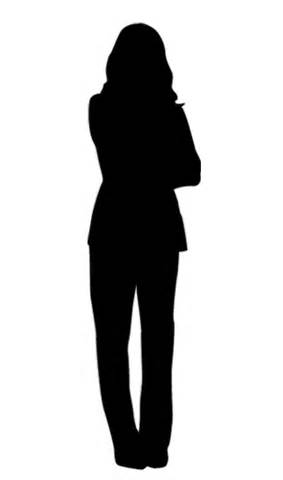 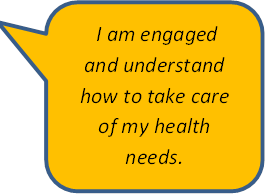 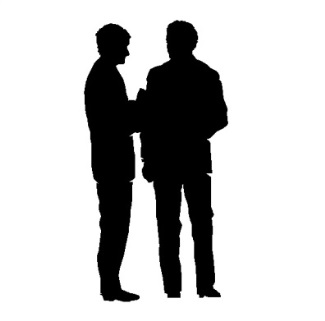 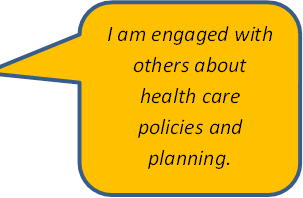 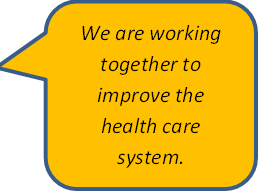 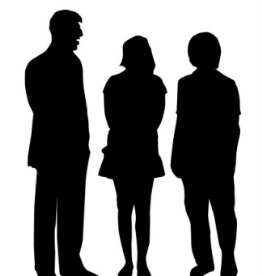 Page 13
[Speaker Notes: The IAP2 Core Values for the Practice of Public Participation provides a “north star” for the ministry and health authorities to follow. Through a collaborative process involving the ministry, patients and health care partners, the Patients as Partners program was developed at the individual, community, and healthcare system level. Collaboration was also used to create the B.C. definition of Patients as Partners – Patients, families and caregivers are partners in healthcare when they are supported and encouraged to participate in their own healthcare, participate in decision making about that care, participate at the level they choose, and participate in quality improvement and healthcare redesign in ongoing and sustainable ways.]
November 2016
Training
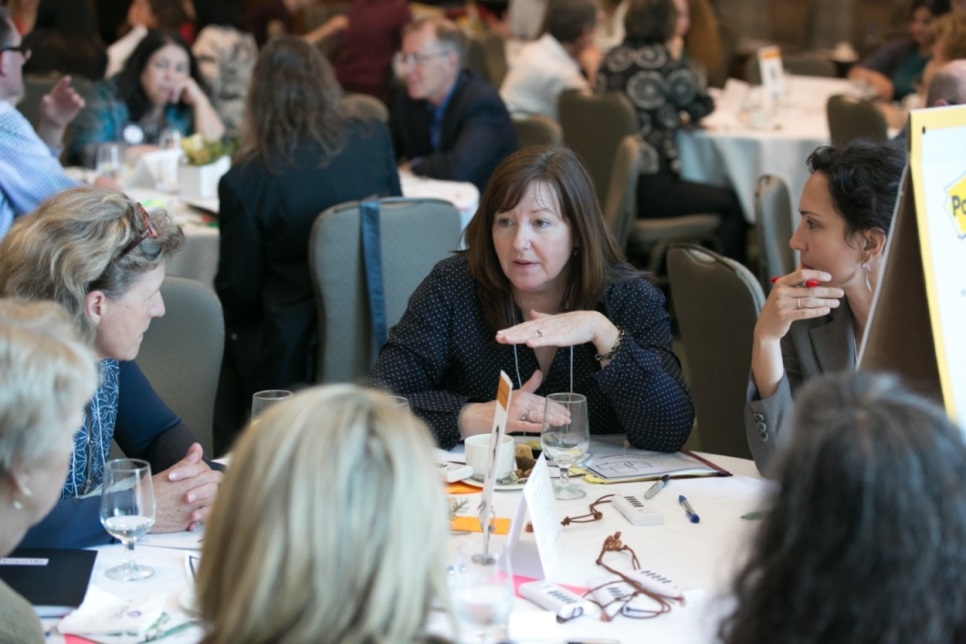 Page 14
[Speaker Notes: For the past six years, Patients as Partners supported engagement at the community level by facilitating and funding IAP2 certification and leaders’ training by Delaney and Associates for health authority, ministry, non-government and other stakeholders.  As a result, close to 800 healthcare workers have been trained using IAP2 principles.]
November 2016
Collaboration
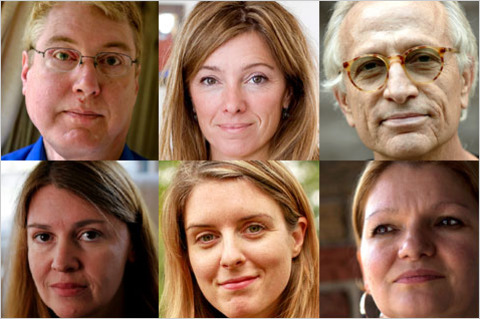 Page 15
[Speaker Notes: In 2010, healthcare stakeholders including patient partners developed the Patient Voices Network as a strategic mechanism to match patients and families who want to work collaboratively in making healthcare improvements with healthcare providers.  The concept of the Patient Voices Network was based on Vancouver Coastal Health’s Community Engagement Advisory Network (CEAN). Until October, 2015, annual funding was provided by Patients as Partners to ImpactBC to administer the Patient Voices Network.  The ministry now provides funding to the BC Patient Safety and Quality Council to administer.

The Patient Voices Network prepares patients for engagements by providing information about IAP2 informed best practices for patient engagements, in webinar learning sessions, in-person training, networking, and by building relationships with healthcare providers that would encourage and enable patient engagement. Patients can either participate in an online network to receive updates and complete surveys to inform healthcare improvement work. Or IAP2 concept  trained patients can participate in working groups, committees, focus groups and other processes for including their voice in healthcare improvements in B.C.  
As a result, in less than ten years, approximately 40,000 patients were engaged through the partner organizations in Patients as Partners activities.]
November 2016
Leadership and Capacity Building
6
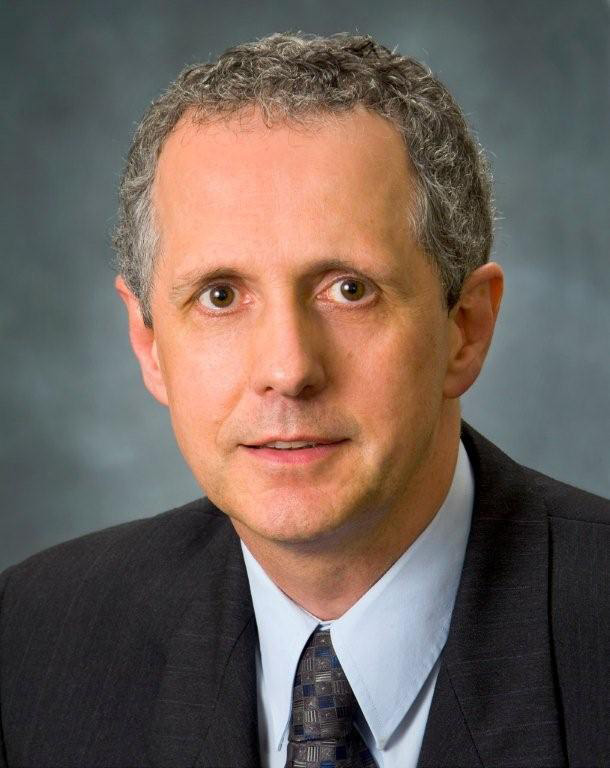 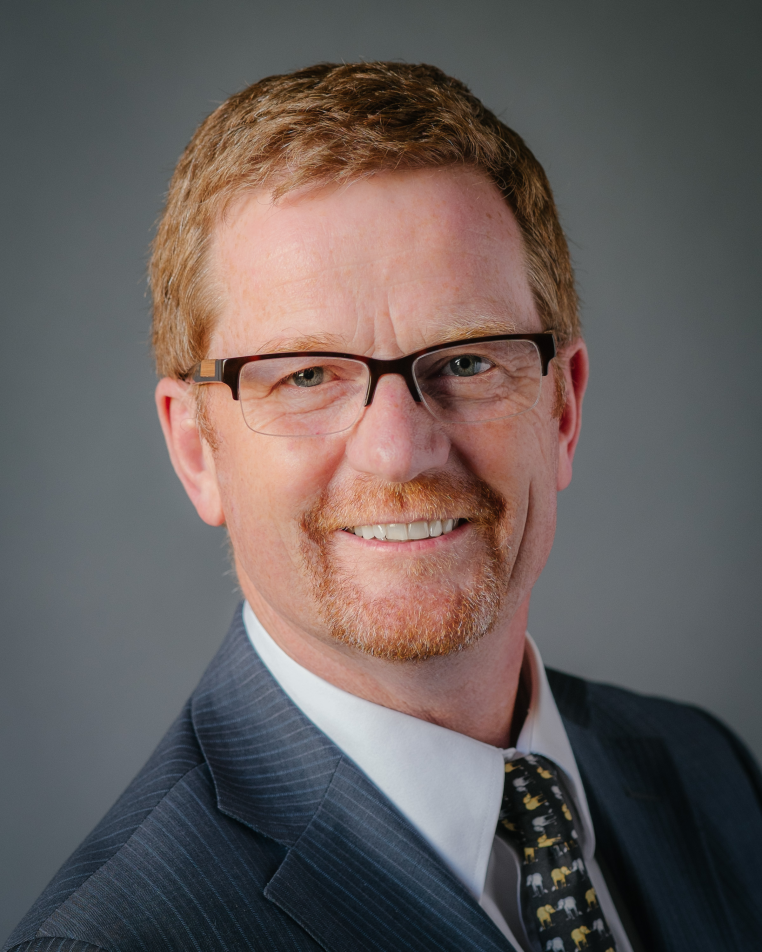 Deputy Minister 
Stephen Brown
Minister of Health
Terry Lake
Page 16
[Speaker Notes: . Endorsed by Ministry of Health Senior Executives, “Patients and families are encouraged and supported in participating in care and informed decision making at the level at which they feel comfortable and of their own choice. The level of participation is determined through the spectrum of engagement outlined by the International Association of Public Participation (IAP2). The spectrum of engagement range is inform, consult, involve, collaborate and empower.”  
	Also validated by Ministry of Health Senior Executives, “The Patients as Partners perspective and approach will continue to directly inform the ministry’s strategic directions for the health system including the development of an integrated system of primary and community care.”]
November 2016
Leadership and Capacity Building
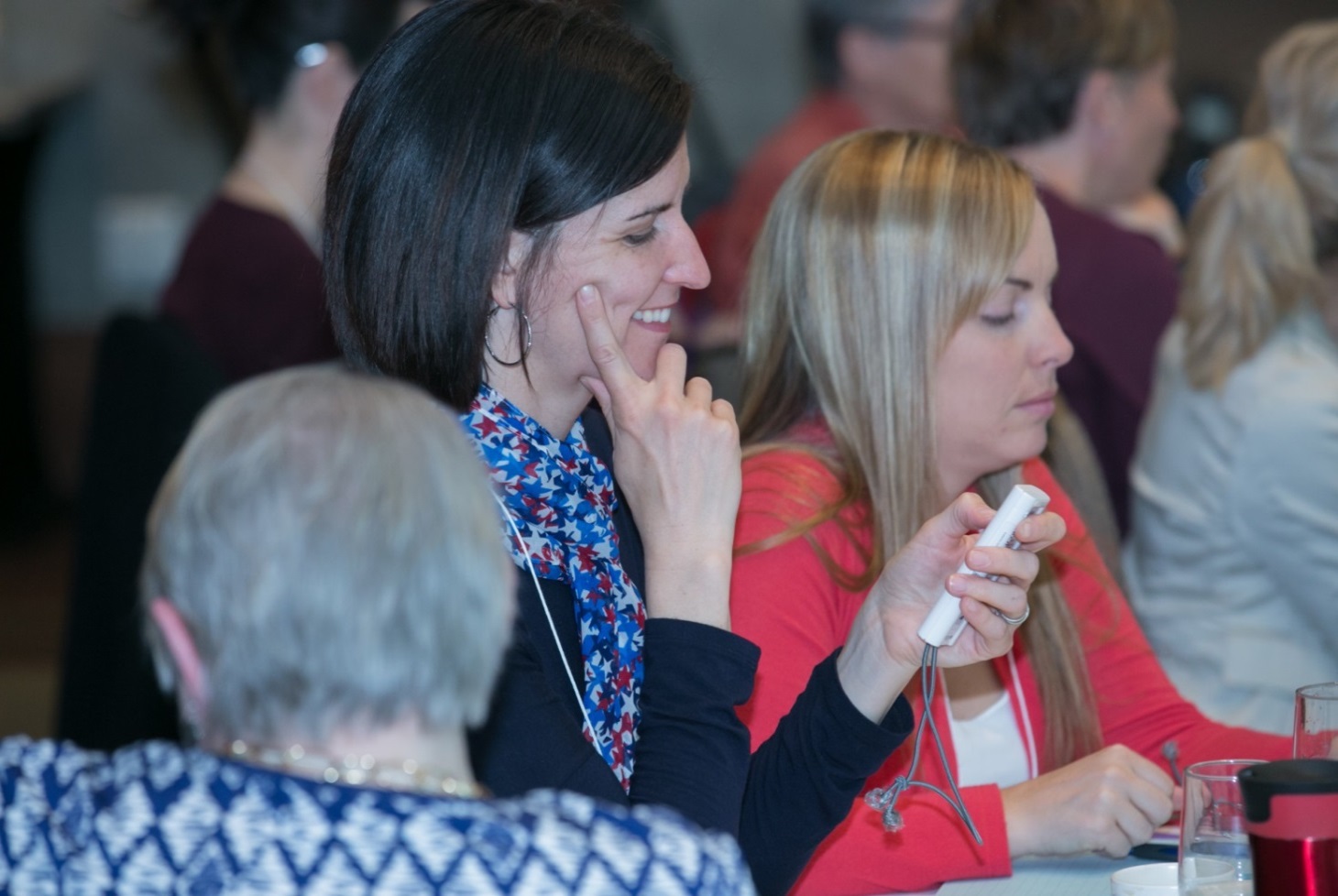 Page 17
[Speaker Notes: Capacity building is being done through: the development and dissemination of educational materials and by the provision of IAP2 and other training/educational sessions to, and with, numerous partner organizations.  
The Patients as Partners program continues to fund IAP2 training and support more than 100 organizations (e.g. Doctors of BC, universities, NGOs, health authorities) to connect patients with their engagement efforts.
	Annual Patients as Partners holds a two day meeting called the Annual Dialogue bringing together patients (approximately 30 per cent of an audience of 150 participants), health authorities, healthcare providers, non-government stakeholders, ministry representatives and other partners to learn about current successes in patient centered care activities, network and share ideas for the future.  
Some educational webinars have been presented by a panel (patients, administrators, and other partners) so that each could bring their perspective to the topic area.  Topics included:  partnerships for improvement, e-health, public involvement in health research, turning disagreements into opportunities, and developing public speaking skills. There is a links at the end of this presentation for you to see some of those webinars.]
1
2
3
November 2016
Results
7
More than 40,000 patients engaged using IAP2 approach
In less than 10 years…
800 health care workers trained in IAP2
Page 18
[Speaker Notes: Numerous positive healthcare improvements have resulted from the involvement of patients and families in healthcare decision making.  Some examples include the following.  
Patients and families who recently experienced surgical services at Island Health were involved with developing tools for the surgical patient education website on topics such as how to improve health before surgery and how to prepare to meet your surgeon. 
Patient and family partners participated in the Interior Health Eating Disorder Regional Planning Day to foster engagement and collaboration and to gather information to be considered in the development of the Interior Health Eating Disorder Strategy.  
In Fort St. John in the Northern Health Authority, patient volunteers were invited to help streamline transitions from the hospital to community care. As a result, 24 intake forms were consolidated into one which will reduce processing time and repetition for patients. 
Providence Health Care first included patient partners in a hiring committee such as in the hiring of a respiratory therapist for St. Paul’s and Mount St. Joseph’s hospitals. The Ridge Meadows Division of Family Practice invited two patient volunteers to work with general practitioners and radiologists to develop project-based solutions for improving communications and imaging results. The outcomes were successful in that 77 per cent of the physicians involved experienced improvement in the time it takes to get imaging results back, and all of the booking clerks saw improvement in the completeness of referrals including steps that reduce booking delays.]
November 2016
Lessons Learned
8
Keep good relationships with all stakeholders – patients are key!
Keep your leaders involved, informed and engaged
Internal marketing and external marketing
Measure, measure, measure
Page 19
Questions?
Links:
British Columbia Ministry of Health: http://www2.gov.bc.ca/gov/content/governments/organizational-structure/ministries-organizations/ministries/health
Engagement Site for the British Columbia Provincial Government: https://engage.gov.bc.ca/govtogetherbc/?id=2E4C7D6BCAA4470AAAD2DCADF662E6A0&s=patients+as+partners
An example of a webinar that describes Patients as Partners was hosted by the Canadian Foundation for Health Care Improvement and is available at: https://www.youtube.com/watch?v=8uNRM_zcLlE.  

Educational webinars funded by Patients as Partners have also been developed.  Examples are available at: https://www.youtube.com/watch?v=rEmAABw4ibY

Patient as Partners Annual Report 2012 - 2013
http://www2.gov.bc.ca/assets/gov/health/about-bc-s-health-care-system/primary-health-care/patients-as-partners-annual-report-2012-2013.pdf

Patients as Partners Presentation – the Early Days
http://www.rpcu.qc.ca/pdf/english/Key_to_System_Transformation.pdf

CCMI  http://www.centrecmi.ca/
A non-profit organization that provides tools, training and system redesign expertise in many aspects of partnered care: patient-centered care, health literacy, action planning, brief interventions and motivational interviewing. Our vision is to improve health outcomes through helping people take active roles in their health.
Page 20
Questions?
Links:
Below are links to the websites and brief descriptions of some of the ministry Patients as Partners funded partner organizations:
Delaney and Associates (http://www.rmdelaney.com/) provides IAP2 engagement training to health care sector workers and leaders. Also provides consultation and advice on engagements. 

Pain BC (http://www.painbc.ca/) improves the lives of people in pain through educational programs and information for patients and health care providers, empowerment and innovation. 

The Intercultural Online Health Network (http://www.iconproject.org/dnn_icon ) is a community-driven health care initiative that provides culturally optimizes chronic disease prevention and management information for patients and families in multicultural communities.

Self-Management British Columbia (http://www.selfmanagementbc.ca/CommunityPrograms ) provides education and supportive chronic disease management programs to increase patients’ skills and confidence to deal with medical management, role management and emotional management. 

Family Caregivers of British Columbia (http://www.familycaregiversbc.ca ) informs, supports and educates to improve quality of life for family caregivers by providing a Caregiver Support Line, education for family caregivers and health professionals, and by engaging caregivers to collaborate with the health sector.
Page 21
Thank You !
Improving Healthcare through Patient and Public Engagement
Please contact me shannon.holms@gov.bc.ca
250-507-2490
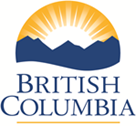